PIRE Summer Program in Taiwan 2019
06/24/2019-08/10/2019
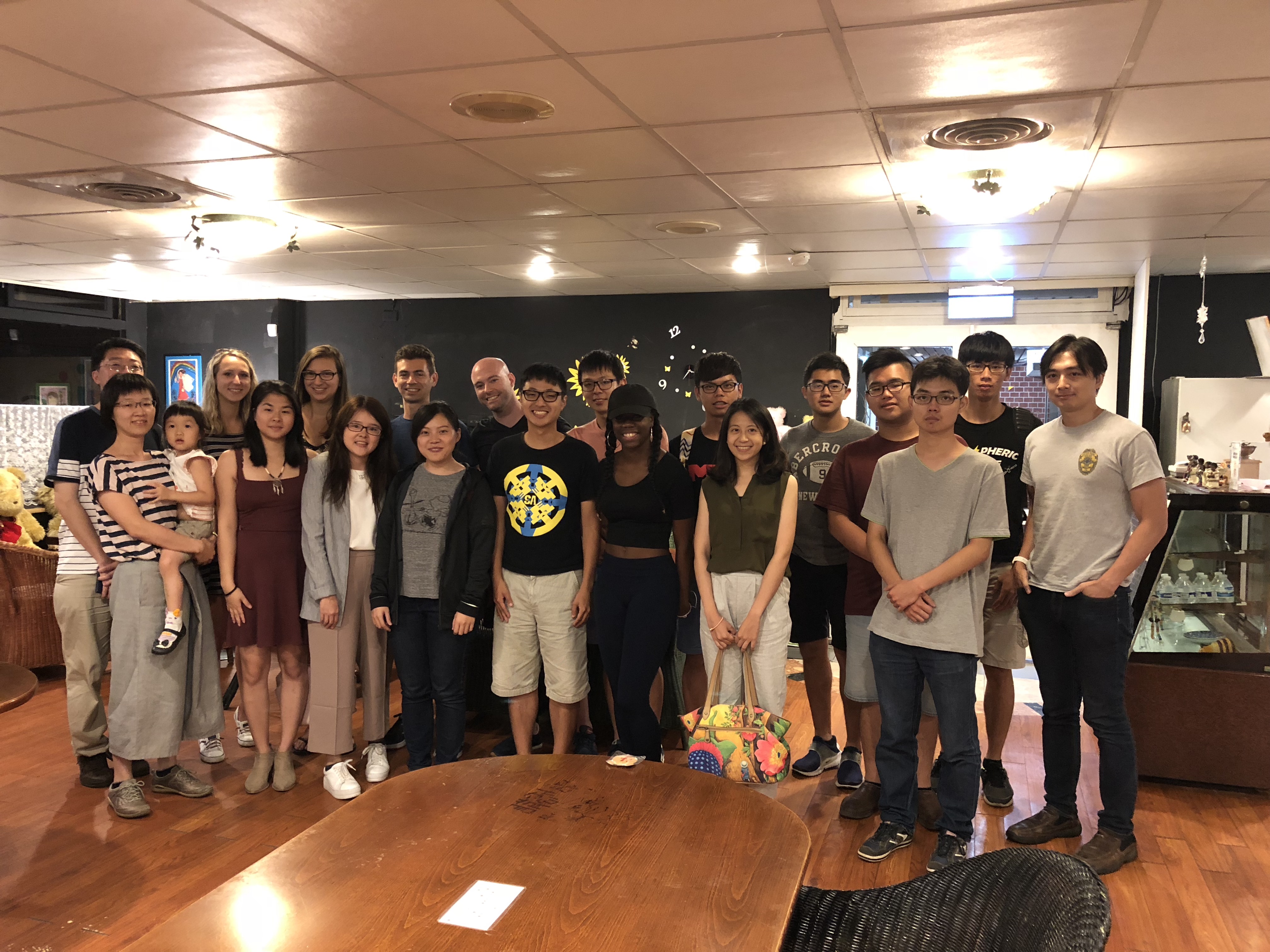 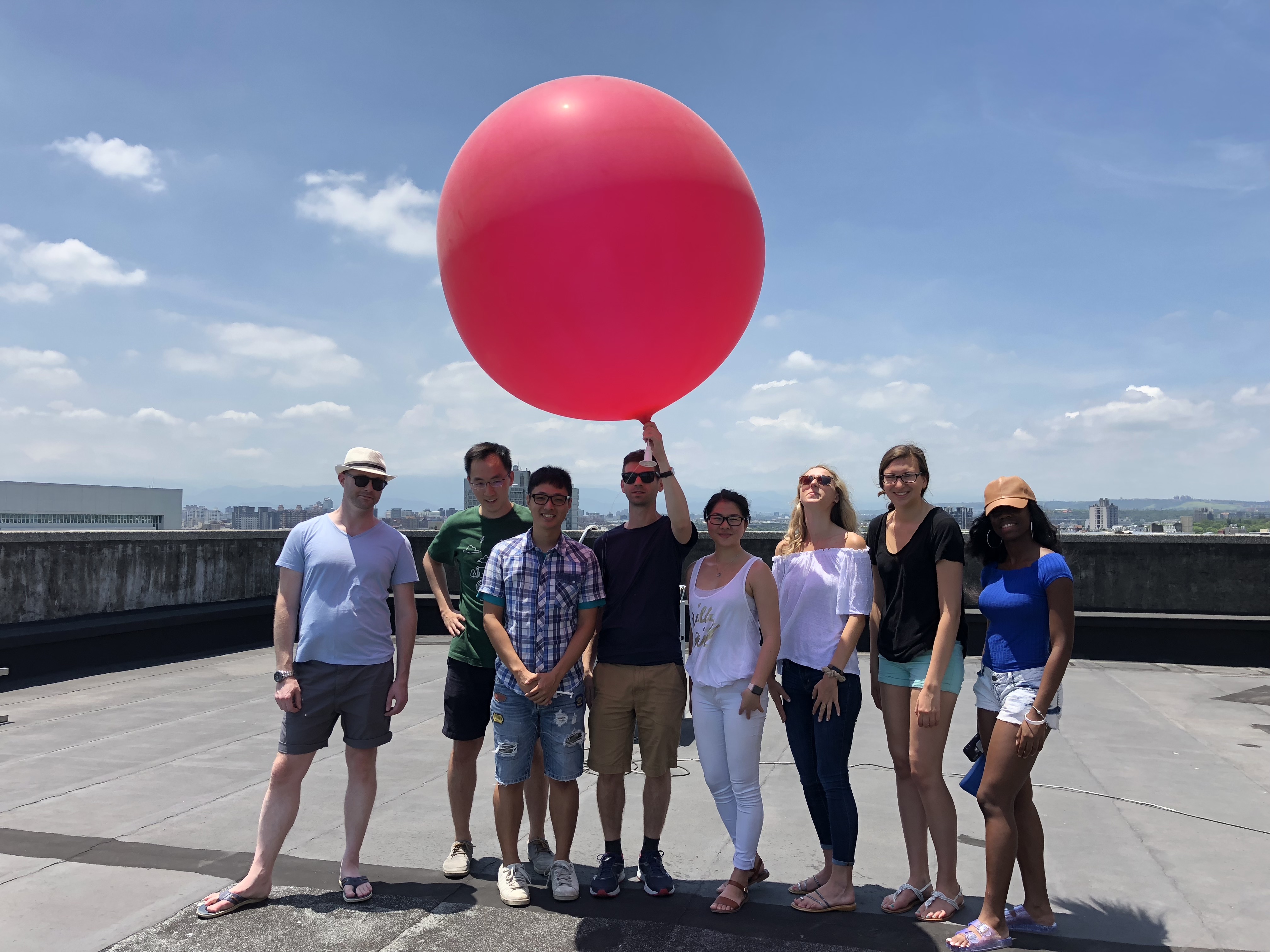 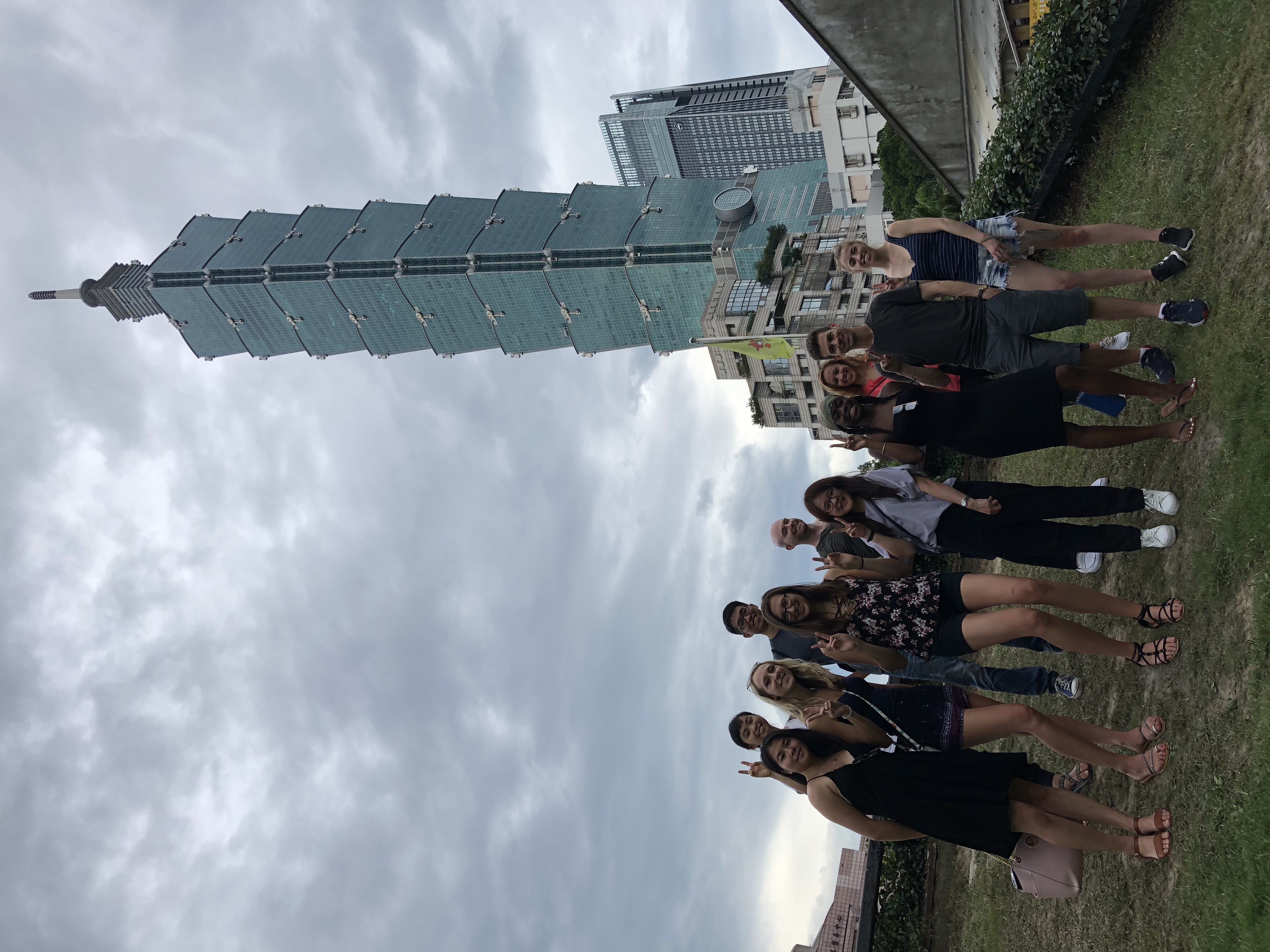 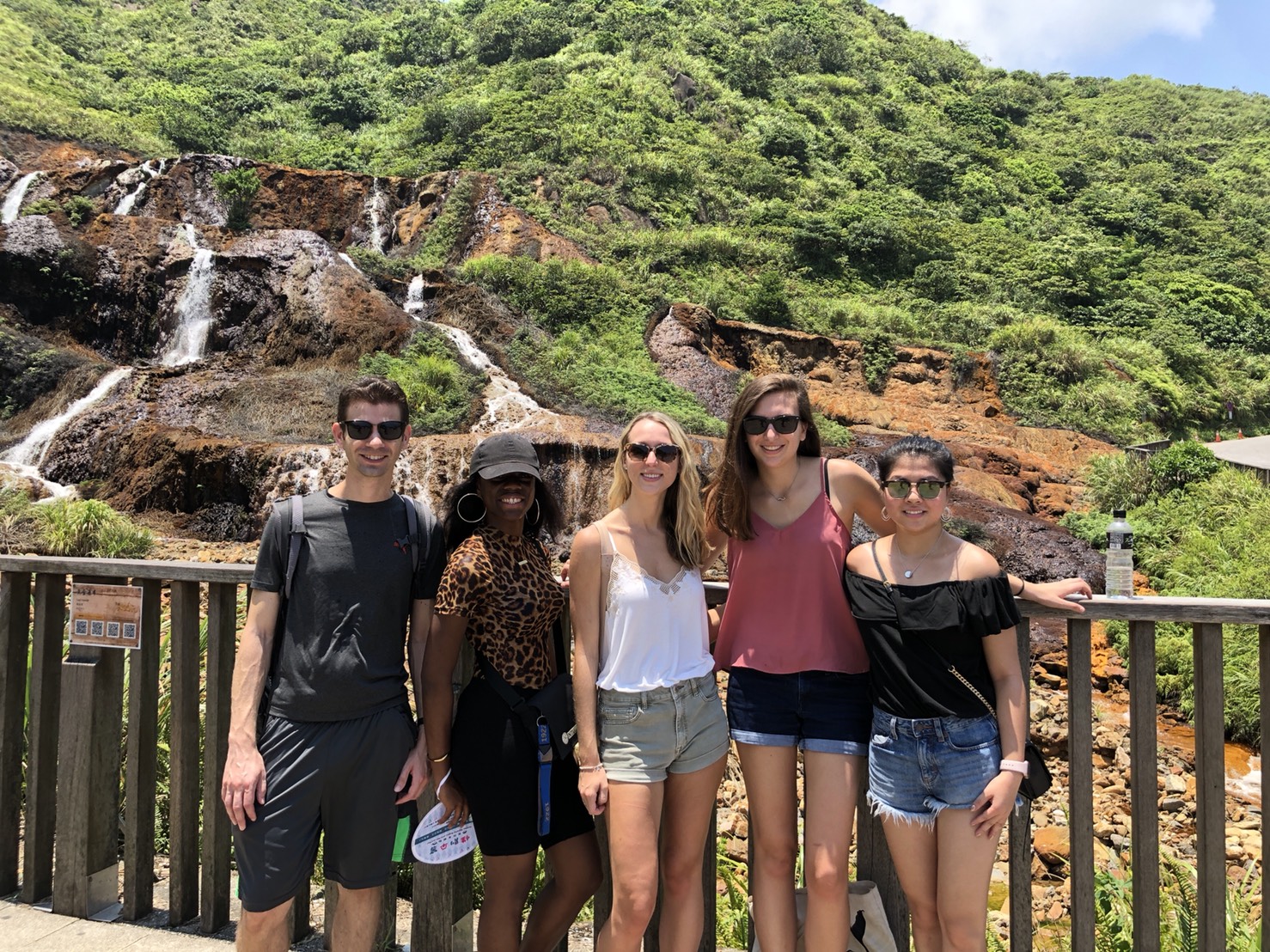 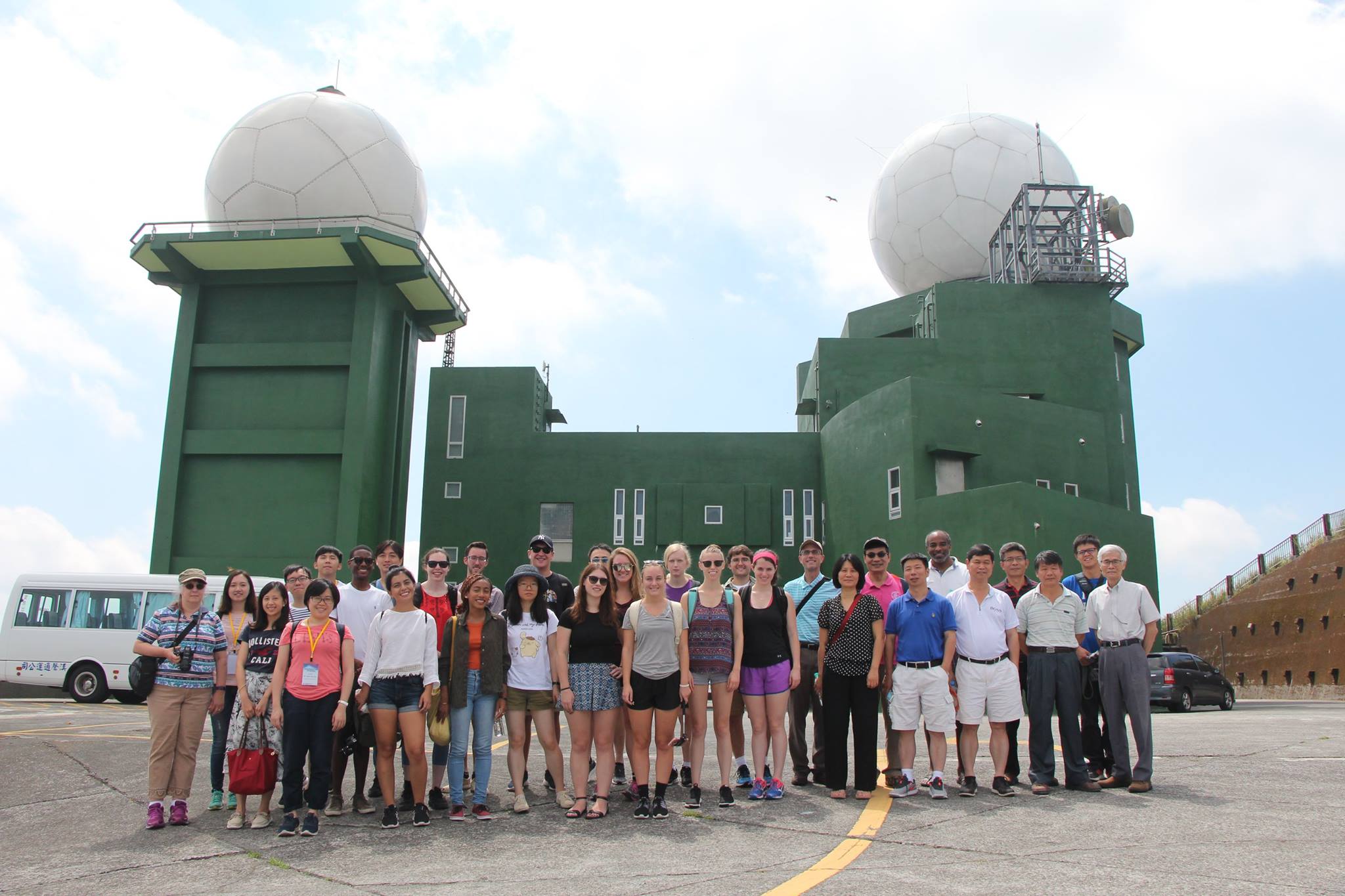 Summer Program Schedule
June 24-August 10, 2019
National Central University
June 24- July 2, 2019
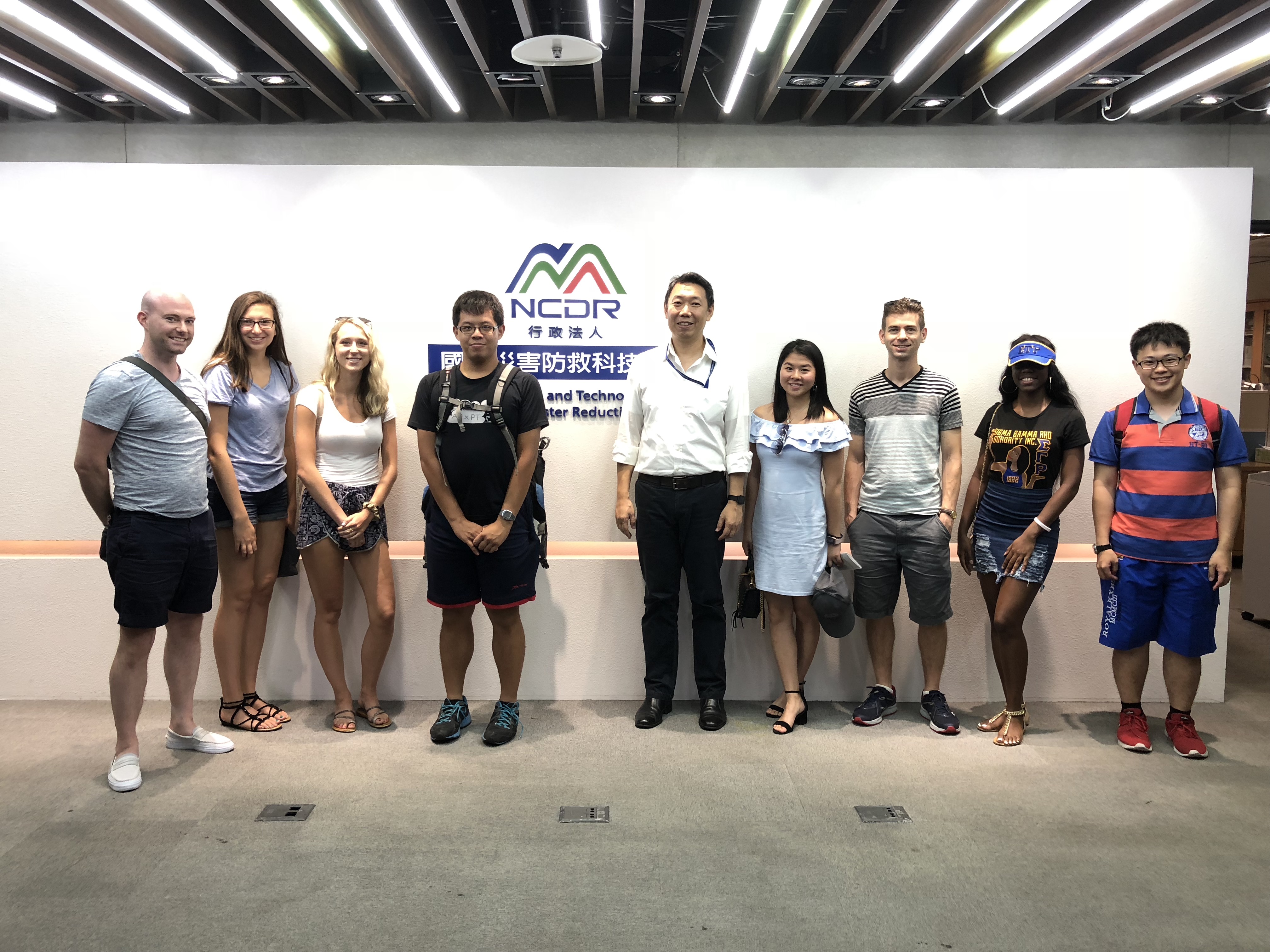 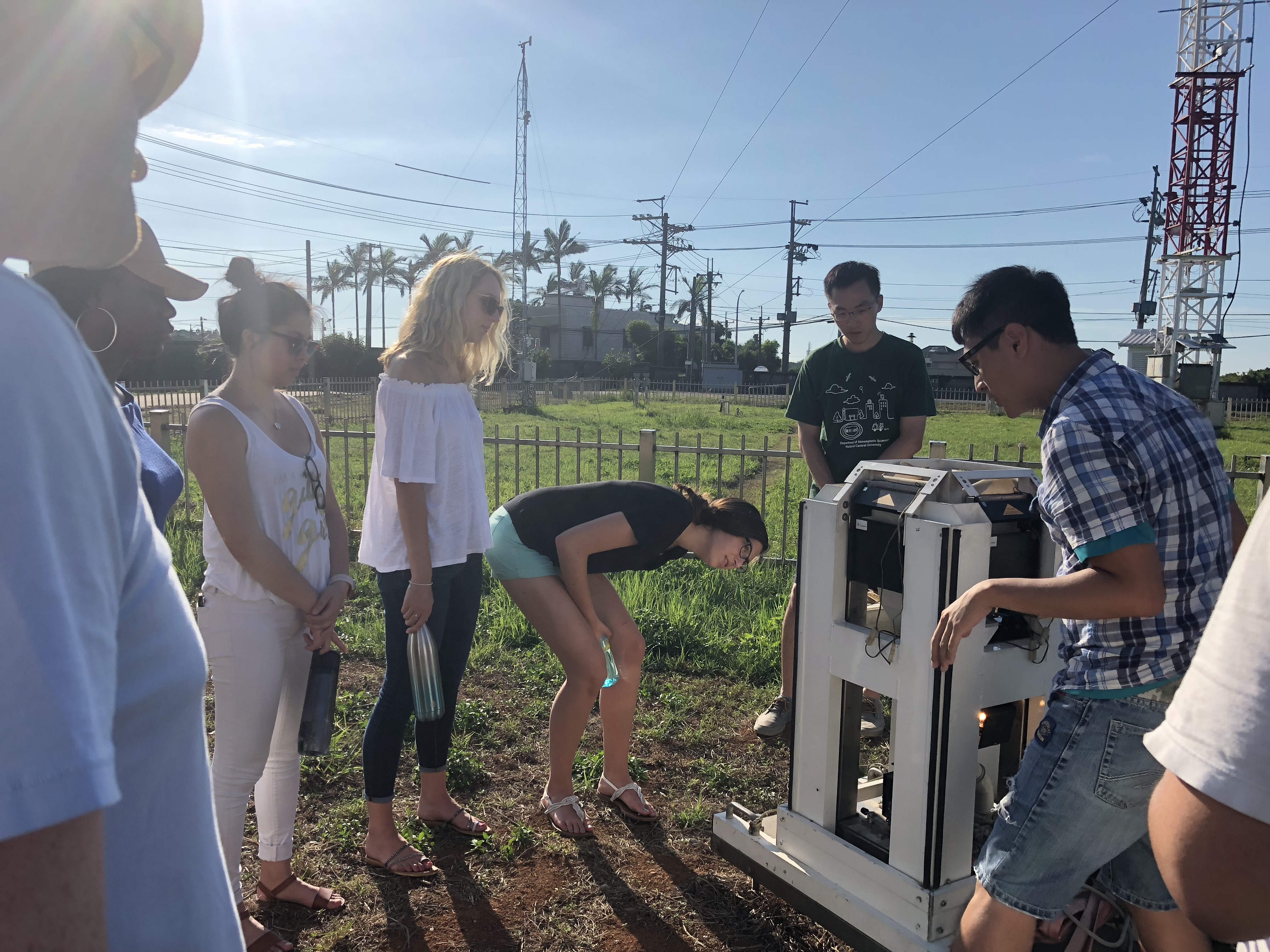 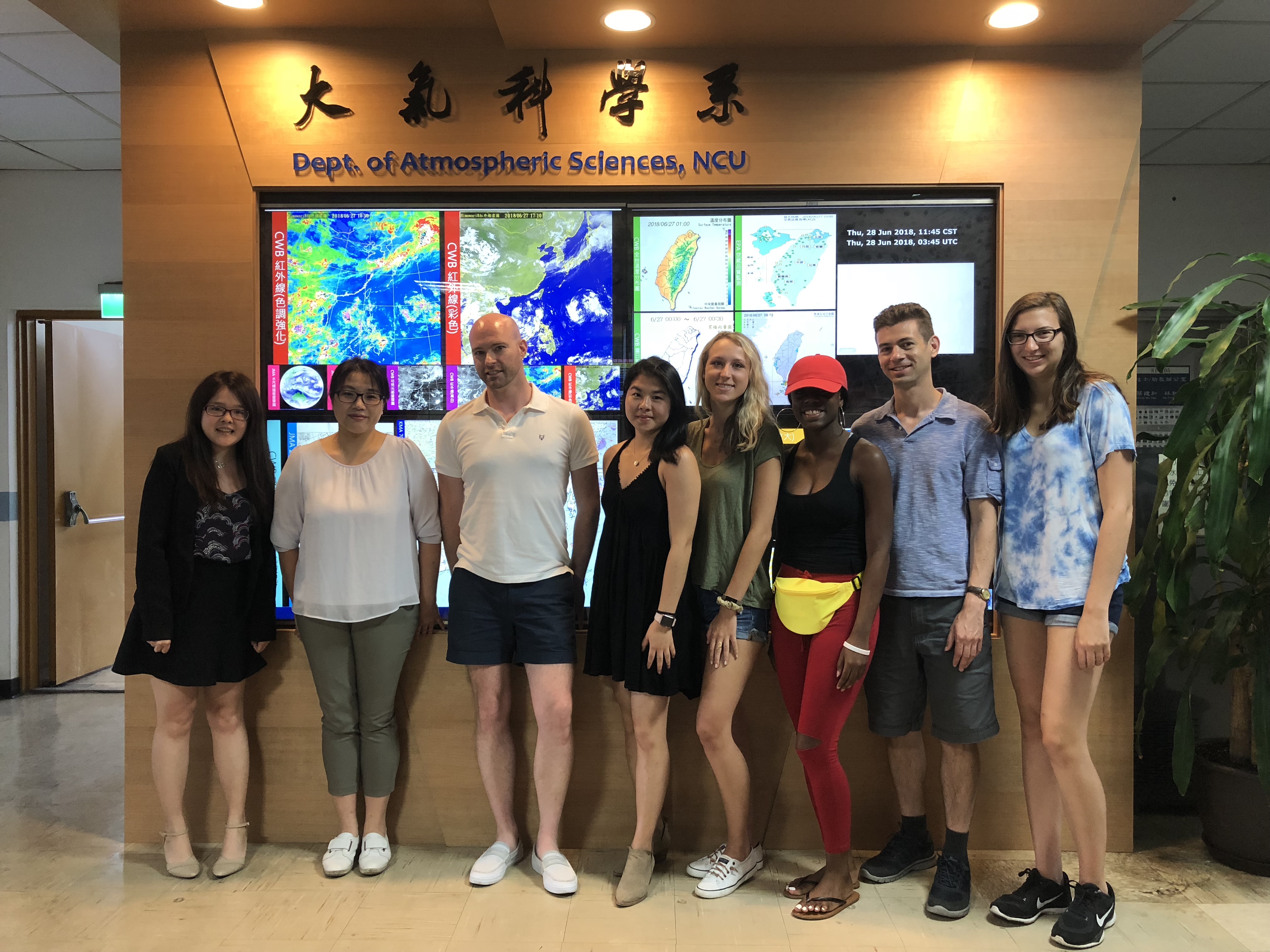 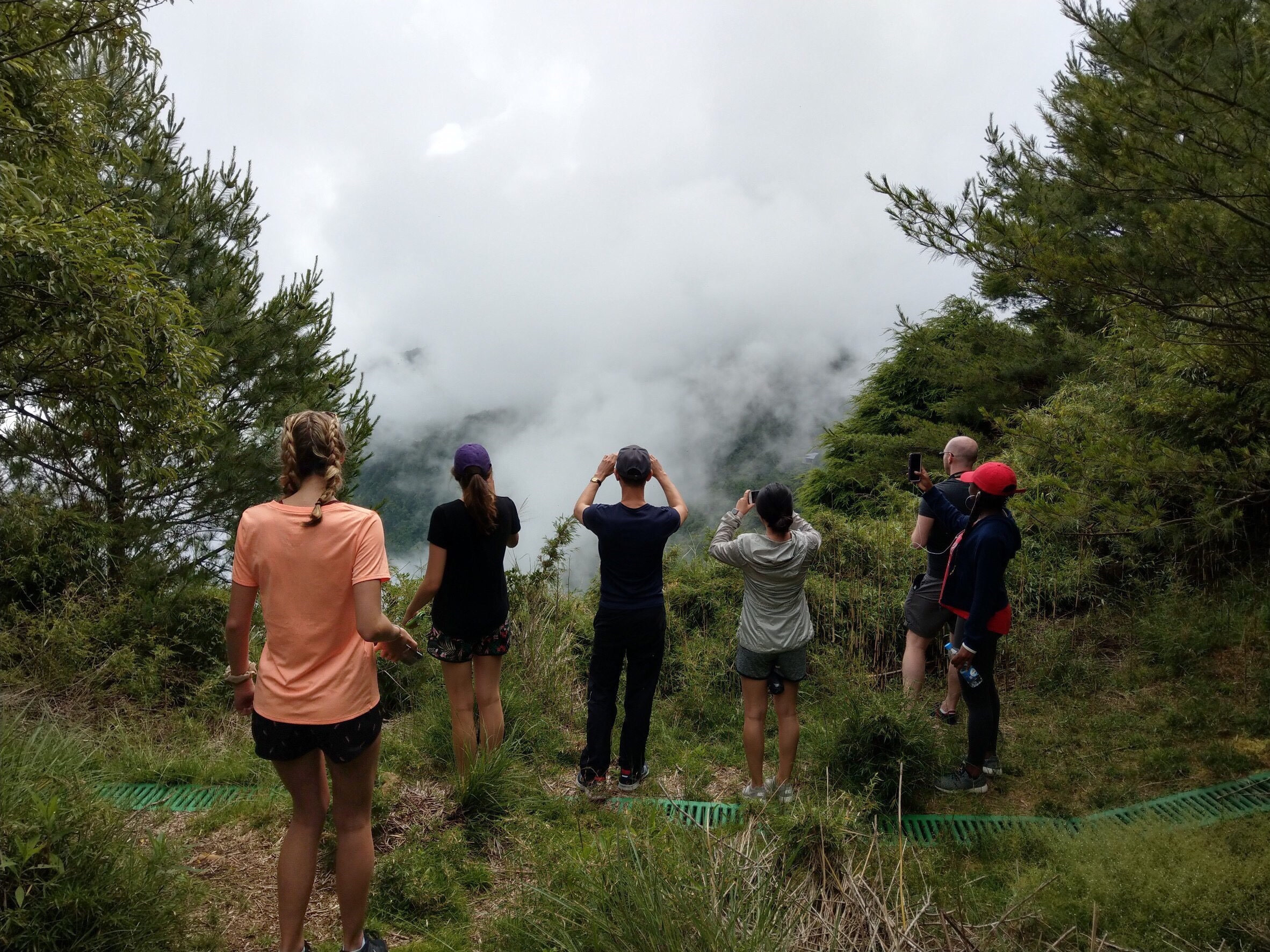 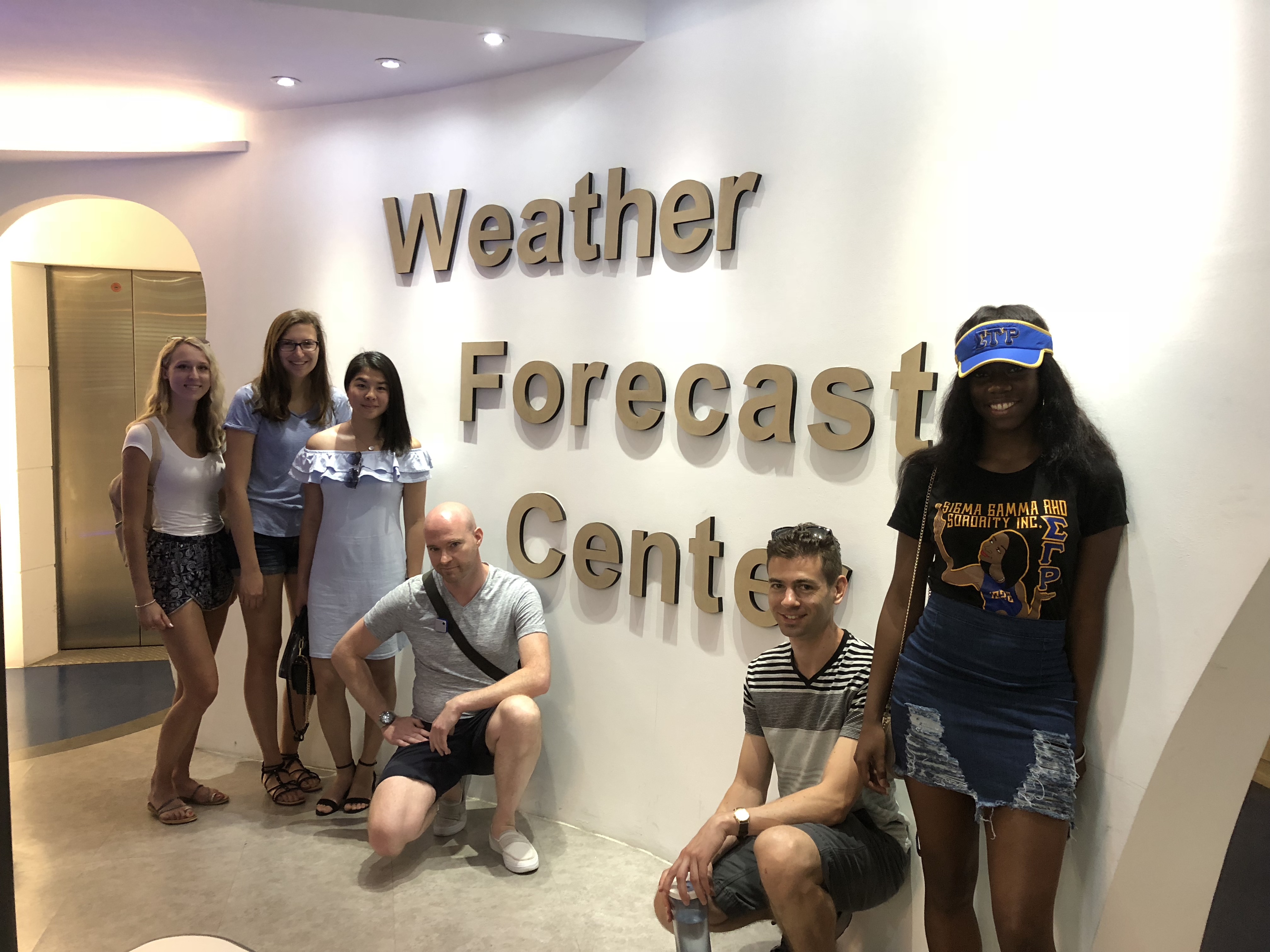 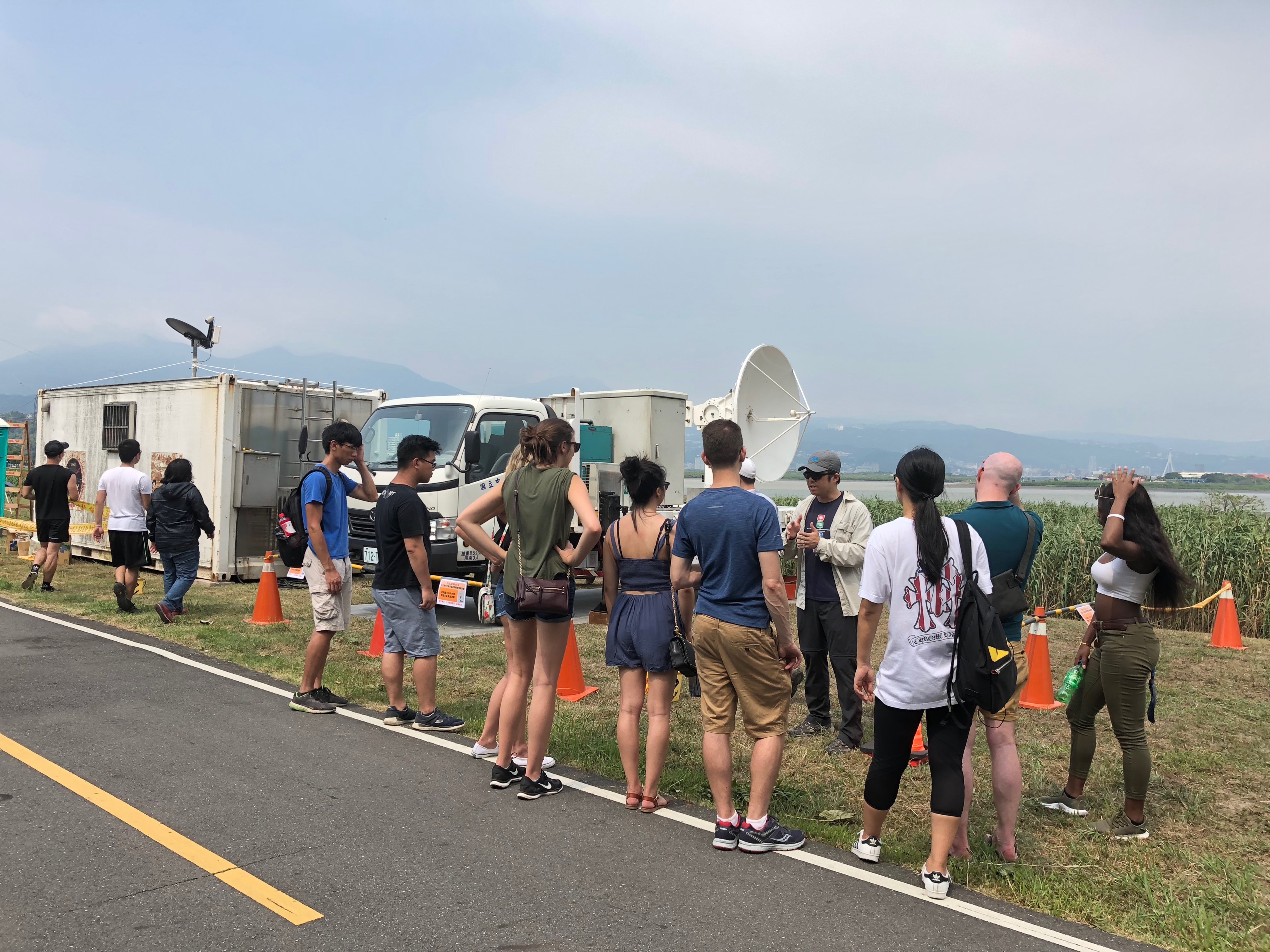 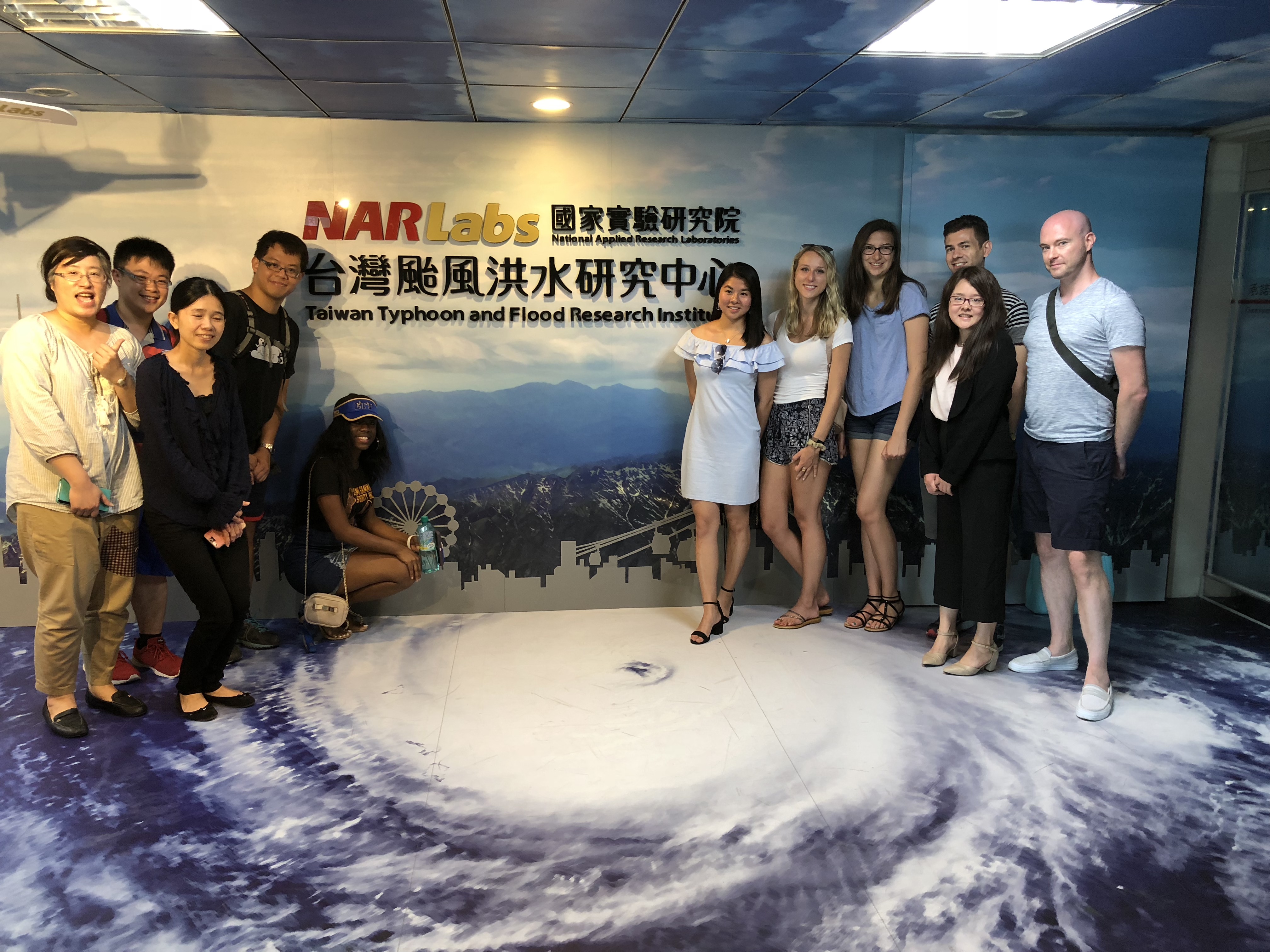 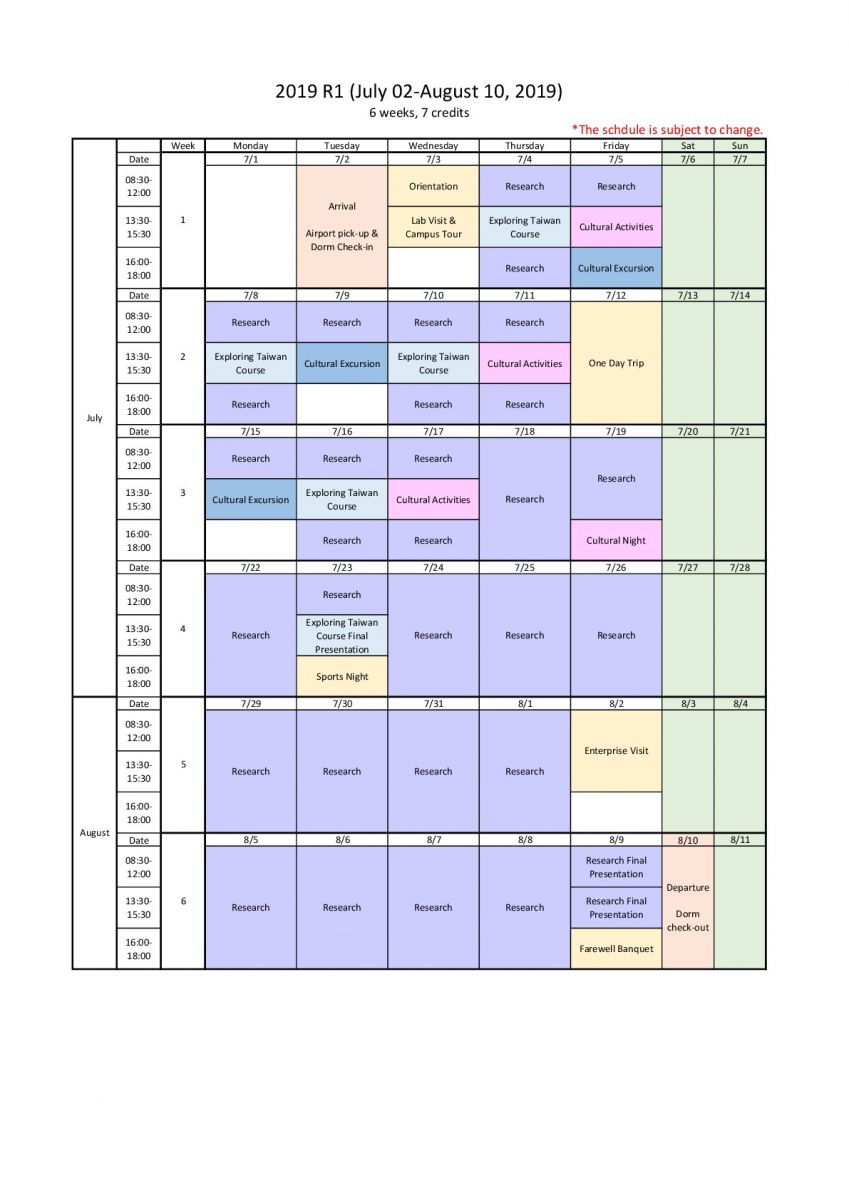 National Taiwan University


July 2
- 
August 10, 2019
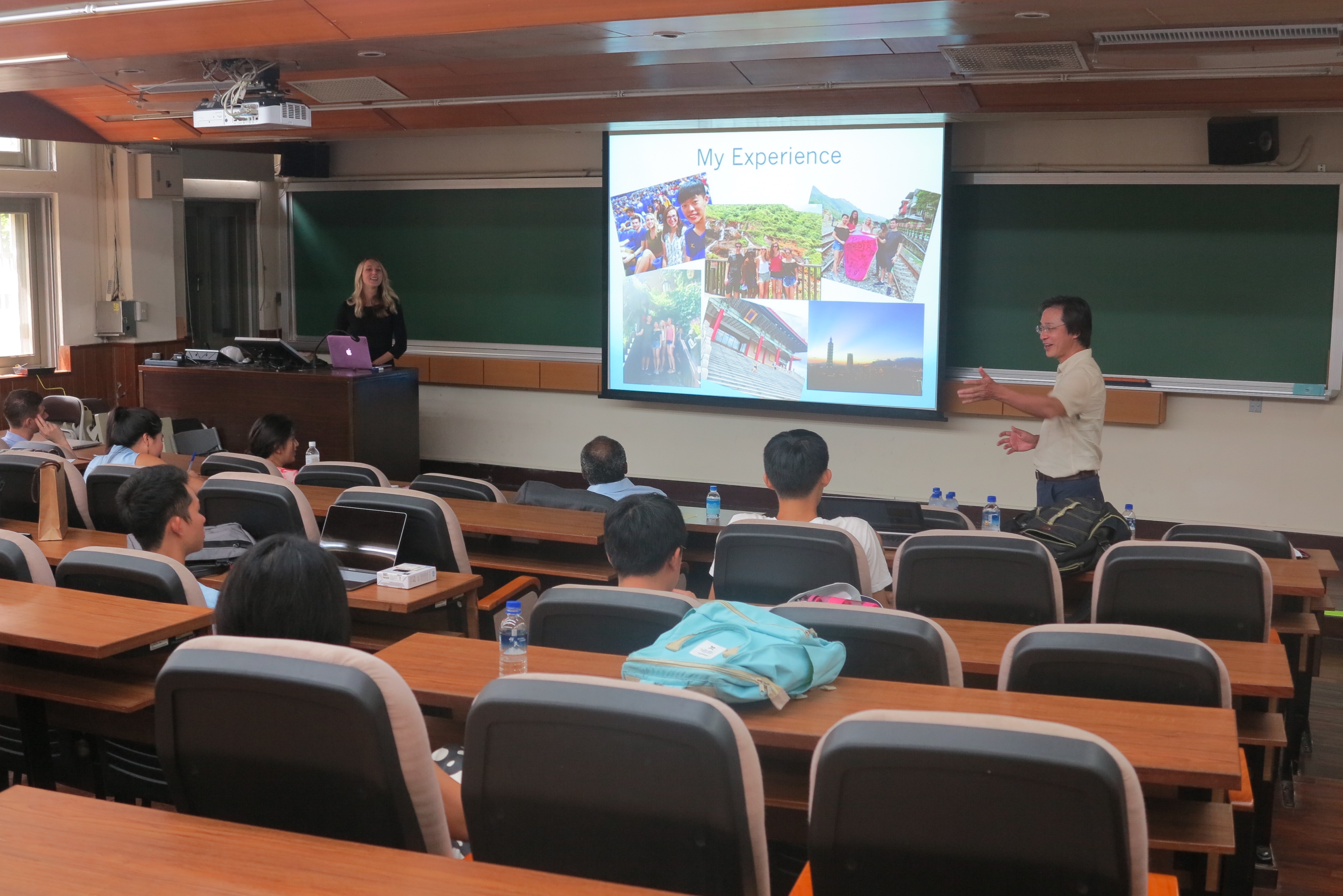 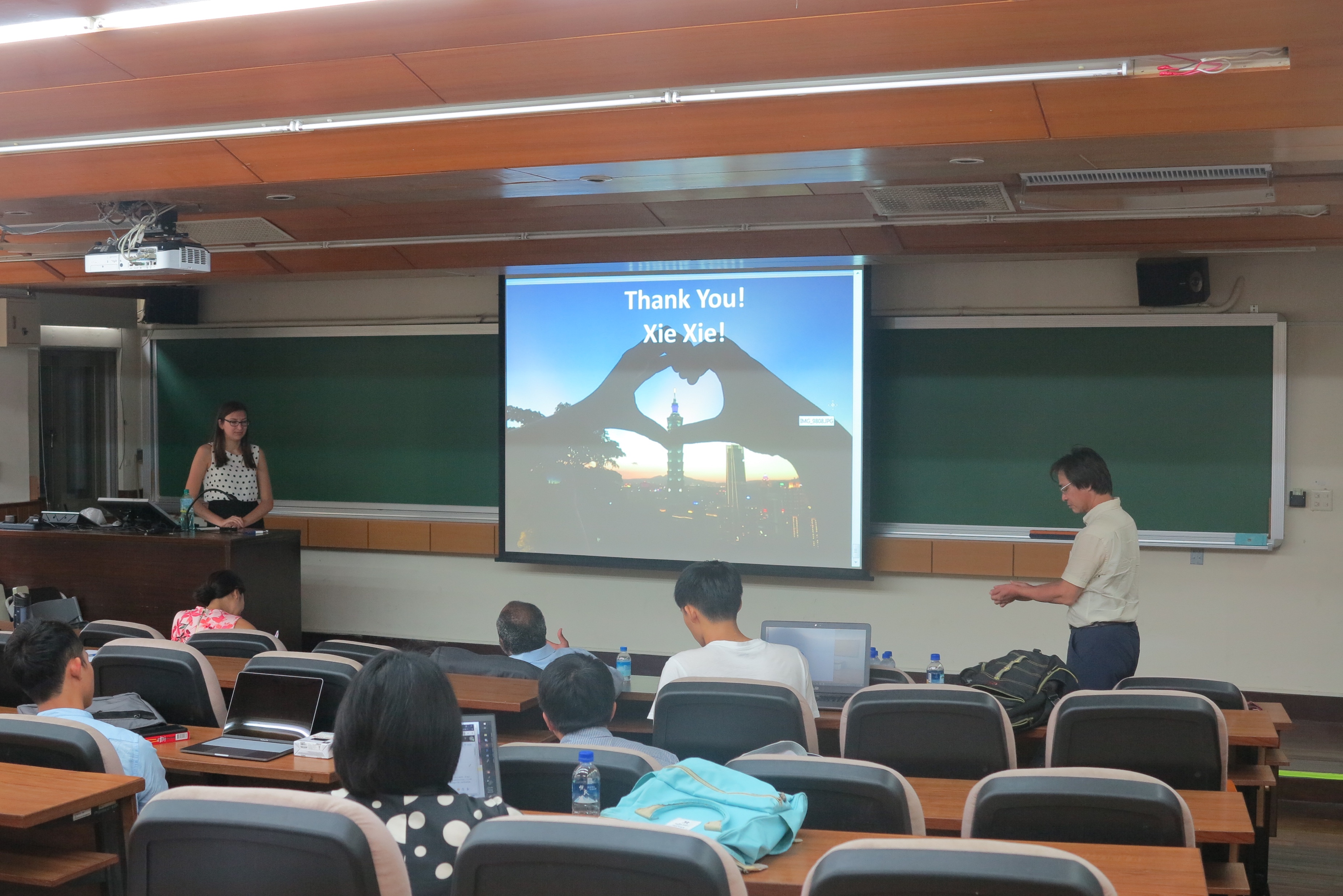 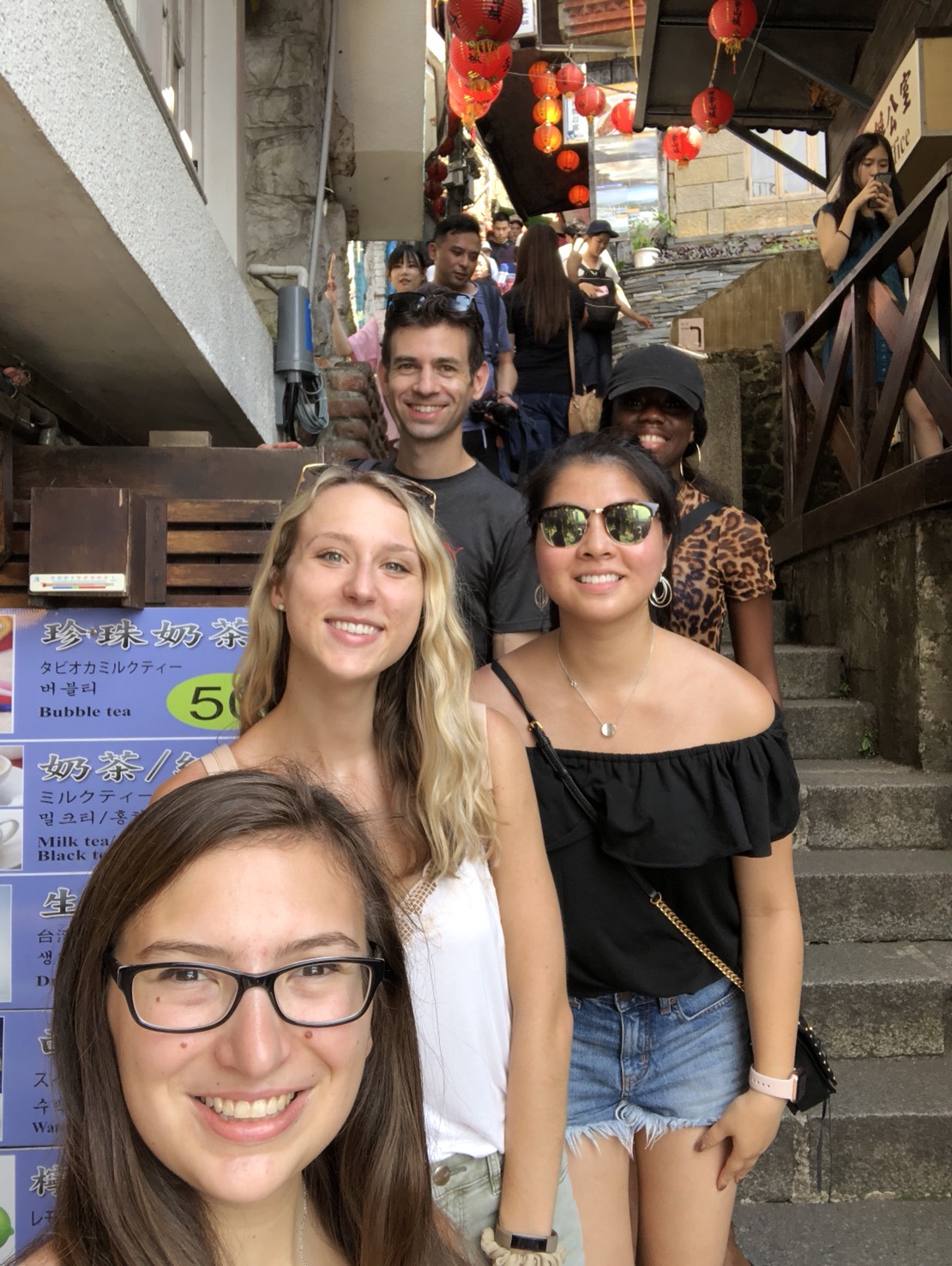 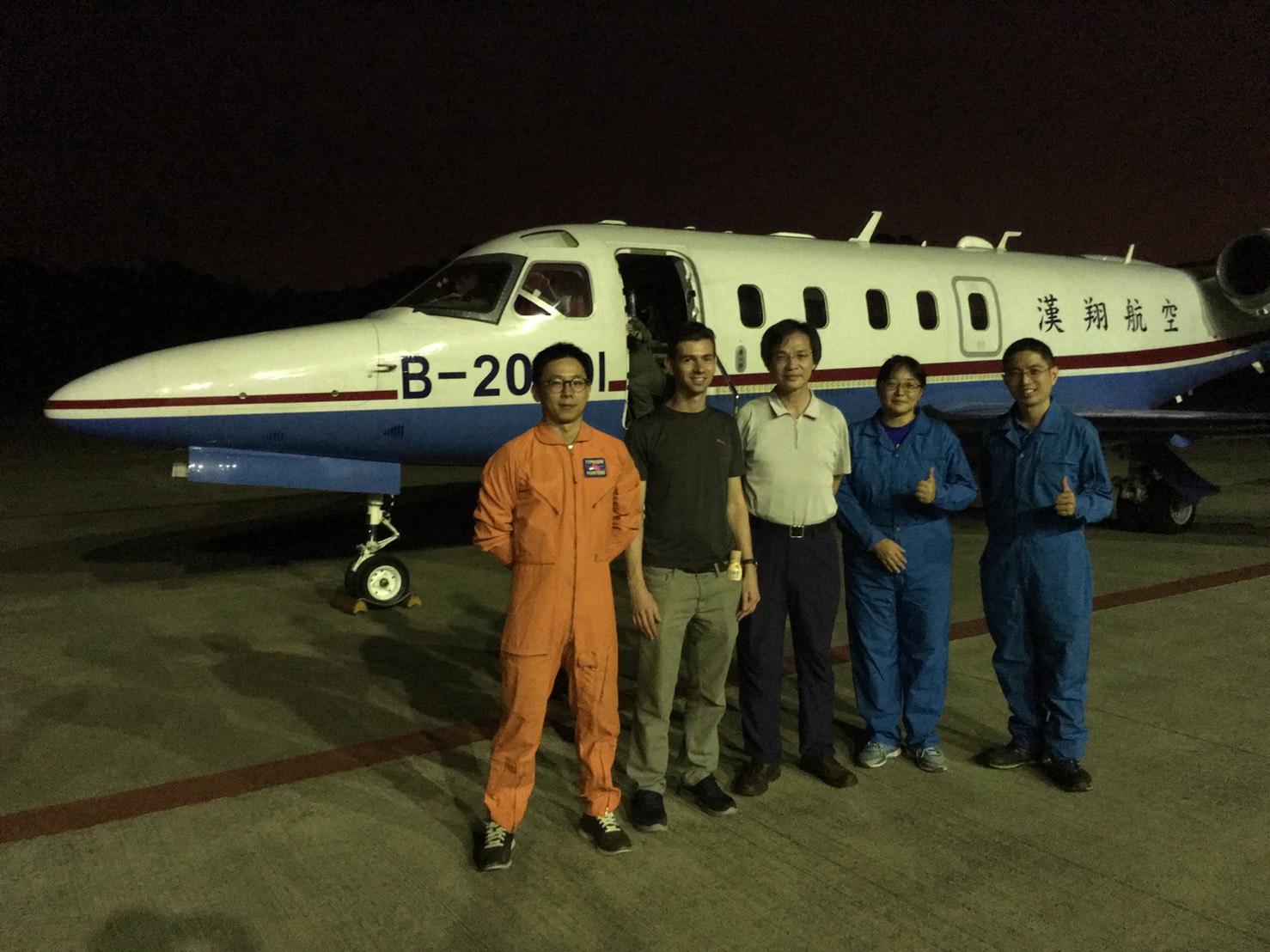 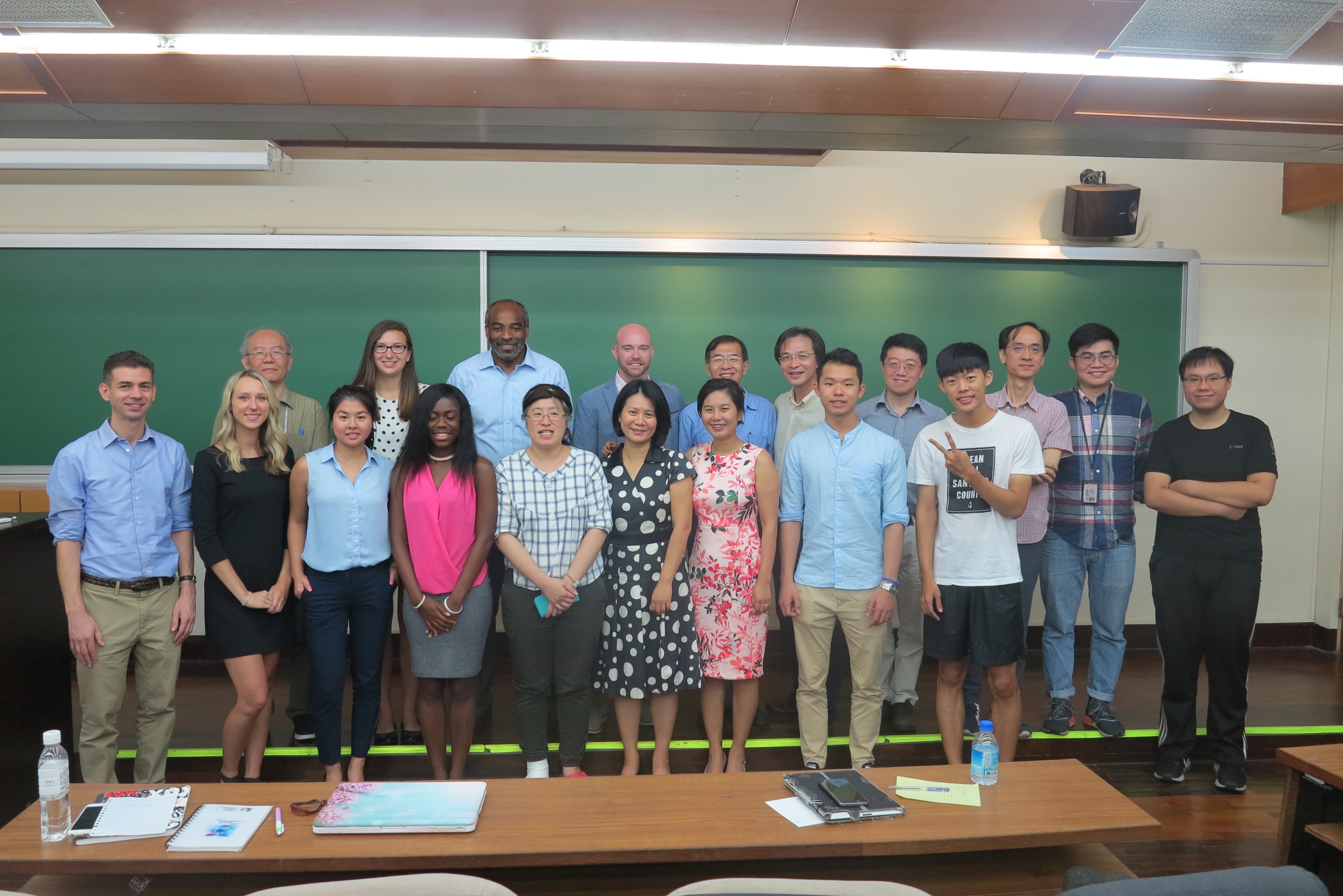 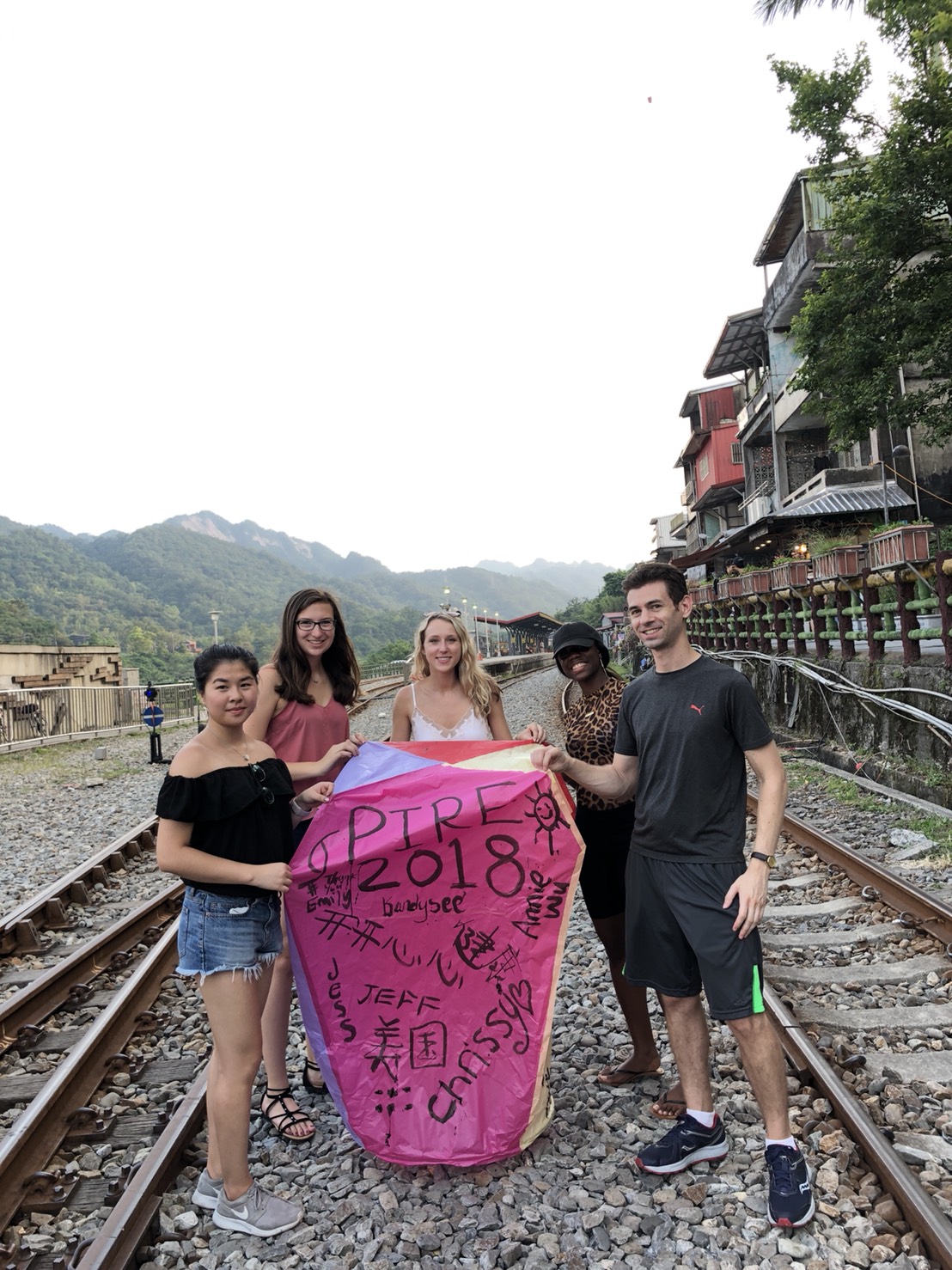 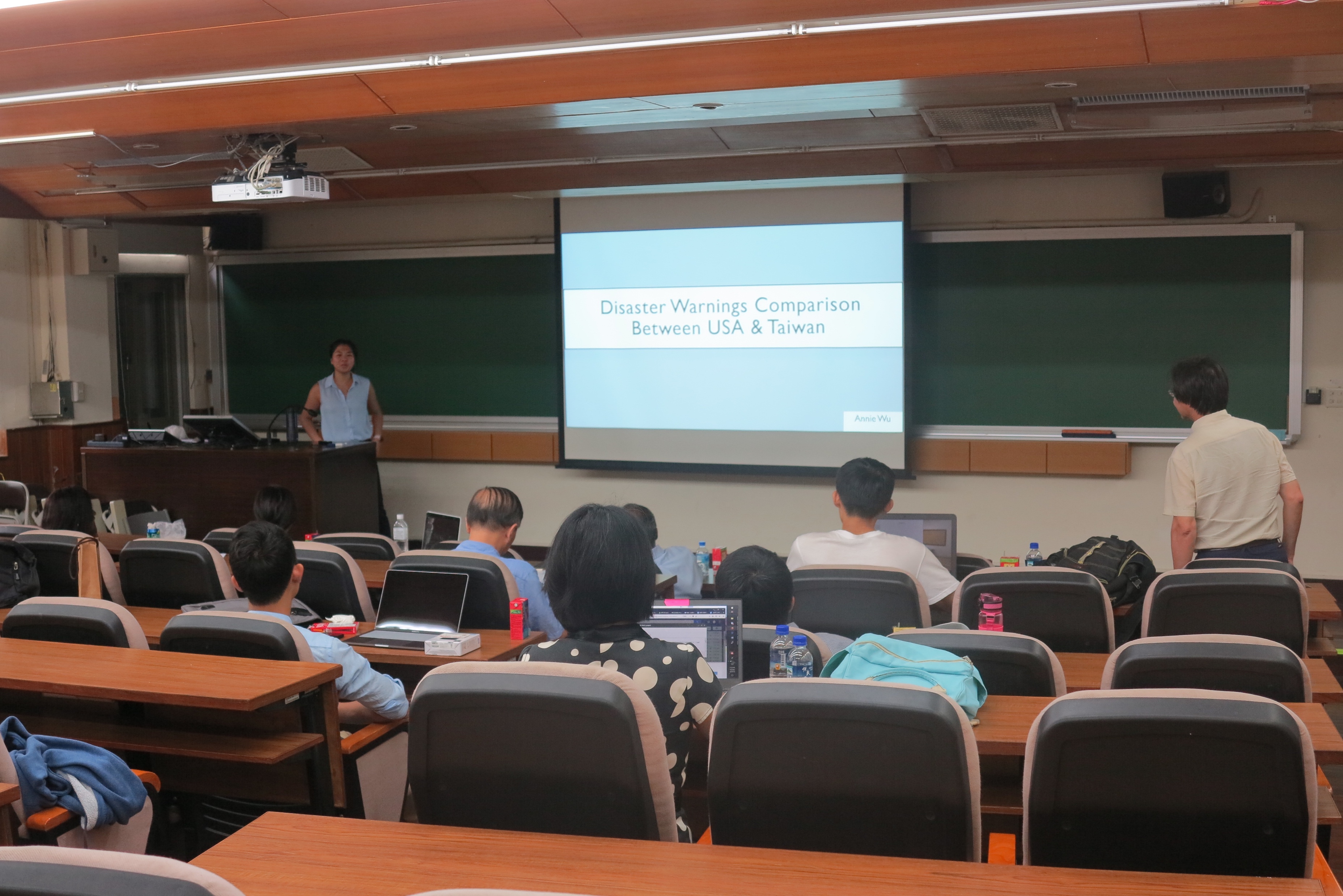 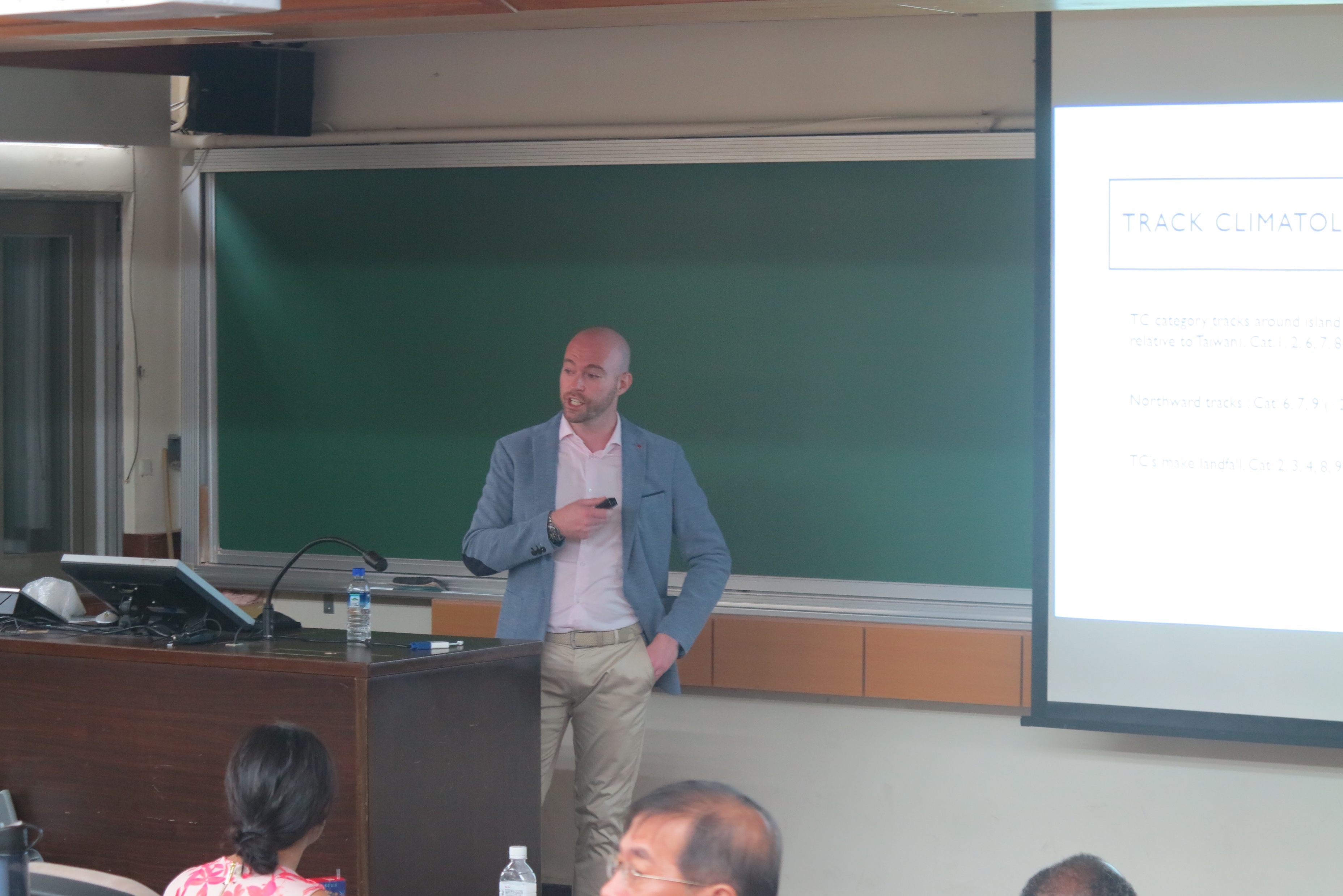 PIRE Funding
PIRE Links
PIRE Online Application
https://abroad.albany.edu/programs/taiwan-pire-research-project-and-cultural-engagement-program/
PIRE Website
http://pire.asrc.albany.edu/
PIRE Facebook
https://www.facebook.com/US-Taiwan-PIRE-Project-1515051001868353/
PIRE Video
https://youtu.be/ra7IGXlpDYg